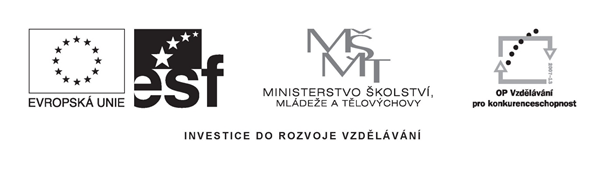 METODICKÝ LIST PRO ZŠ
 Pro zpracování vzdělávacích materiálů (VM)v rámci projektu EU peníze školám
                      Operační program Vzdělávání pro konkurenceschopnost
  
Projekt: Moderní výuka
 Registrační číslo: CZ.1.07/1.4.00/21.3192
 Číslo DUM: VY_ 32_INOVACE_15.3.17
 Jméno autora:  Mgr. Marie Píšová
 Datum, období, kdy byl vytvořen:  duben2013
 Název práce: Procenta – počítání zpaměti
 Předmět, pro který je VM určen:  Cvičení z matematiky
 Ročník, pro který je VM určen: sedmý
 Časová dotace: 1 h
  
Vzdělávací oblast, tematický okruh, téma: Matematika a její aplikace – Cvičení z matematiky – 
			            Procenta
  
Metodický list, anotace- výstižný popis způsobu použití VM ve výuce: 
   Prezentace je pracovním materiálem k upevnění znalostí o procentech a možnosti určování procentové
   části, základu či počtu procent zpaměti
 
Pomůcky: dataprojektor, sešit, psací potřeby
Procenta
Základ = 100%

1 procento ze základu = 1 setina ze základu

		1 %  ze základu =         ze základu

		1 % ze základu = 0,01 základu
Určování procentové části
100% ……. základ
50 % = polovina ze 100 % (100 : 2) ….. základ : 2
25 % = čtvrtina ze 100 % (100 : 4) ….. základ : 4
20 % = pětina ze 100 % (100 : 20) ….. základ : 5
10 % = desetina ze 100% (100 : 10)….základ : 10
5% = dvacetina ze 100% (100 : 5) ….. základ : 20
2% = padesátina ze 100% (100:50) …..základ : 50
1% = setina ze 100% (100 : 100) ….. základ : 100
Vylušti
Šifrovací tabulka:


Příklady:
Určování základu
Celek (základ) = 100%
(celek má dvě poloviny, pět pětin, deset desetin, …)

50 % je x	→ 	polovina je x	→ celek je 2 . x
25 % je x	→ 	čtvrtina je x		→ celek je 4 . x
20 % je x	→ 	pětina je x		→ celek je 5 . x
10 % je x	→ 	desetina je x	→ celek je 10 . x
5 % je x	→ 	dvacetina je x	→ celek je 20 . x
2 % je x	→ 	padesátina je x	→ celek je 50 . x
1 % je x	→ 	setina je x		→ celek je 100 . x
Vylušti
Šifrovací tabulka:


Příklady:
Určování počtu procent
Dělením zjistíme, 
jakou částí základu je dané číslo x

x je polovina základu → polovina ze 100 % → 50 %
x je čtvrtina základu → čtvrtina ze 100 % → 25 %
x je pětina základu → pětina ze 100 % → 20 %
x je desetina základu → desetina ze 100 % → 10 %
x je dvacetina základu → dvacetina ze 100 % → 5 %
x je padesátina základu → padesátina ze 100 % → 2 %
x je setina základu → setina ze 100 % → 1 %
Vylušti
Šifrovací tabulka:


Příklady: